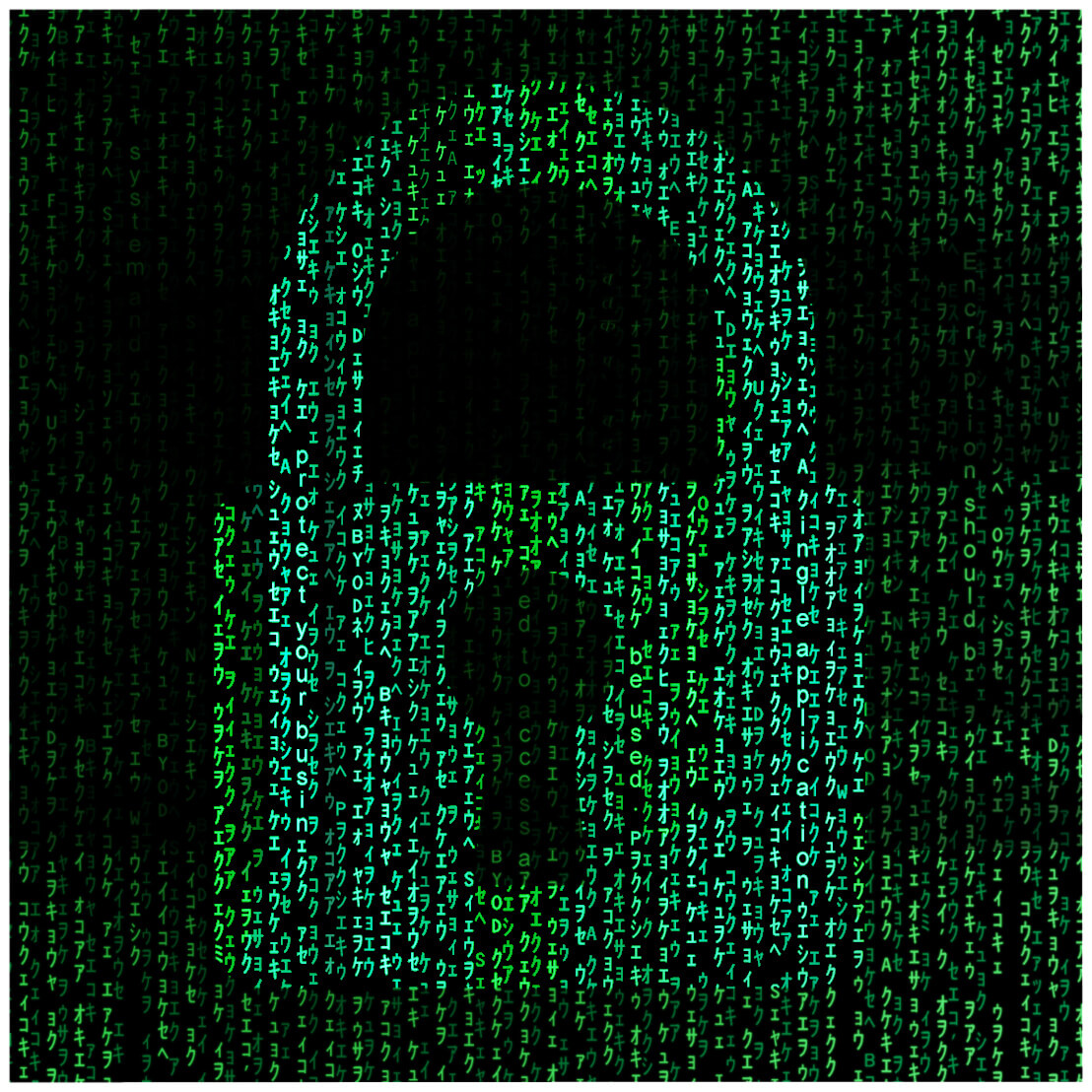 Hoe een hacker je computer gaat hacken
hacking
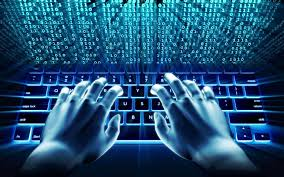 Adware
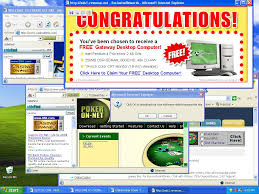 Bootsectorvirus
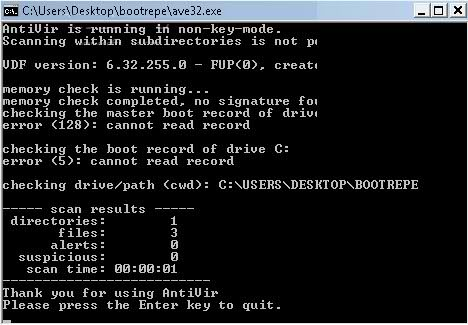 Backdoor
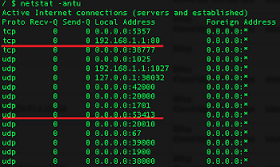 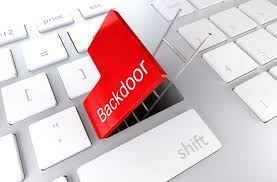 Computervirus
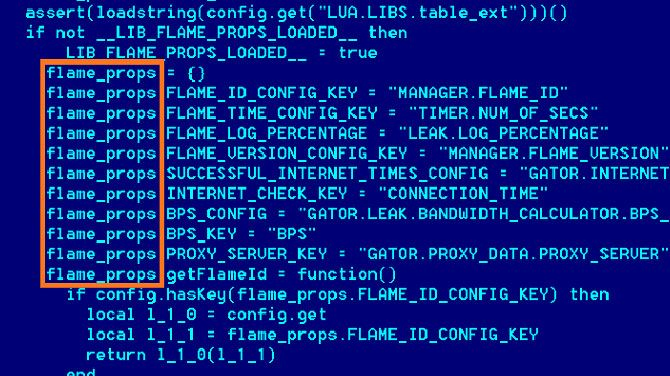 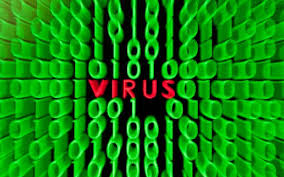 Computerworm
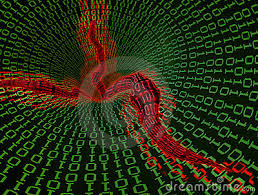 malware
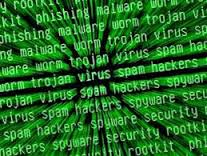 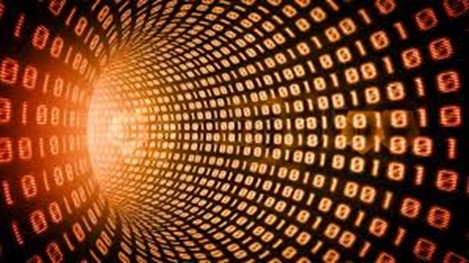 Dialer
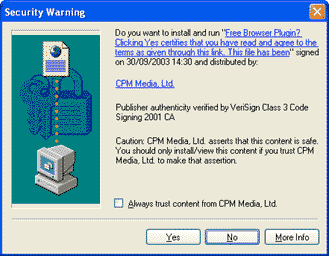 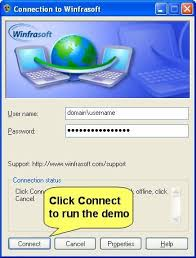 IRC-bot
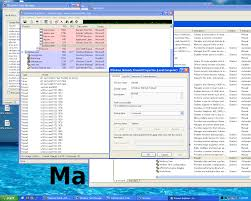 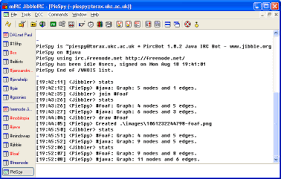 Keylogger
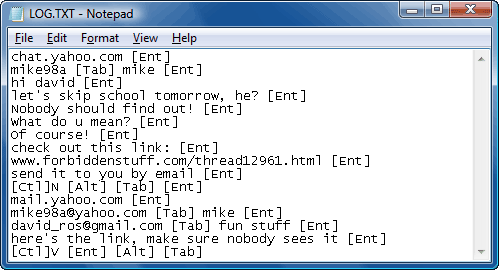 Ransomware
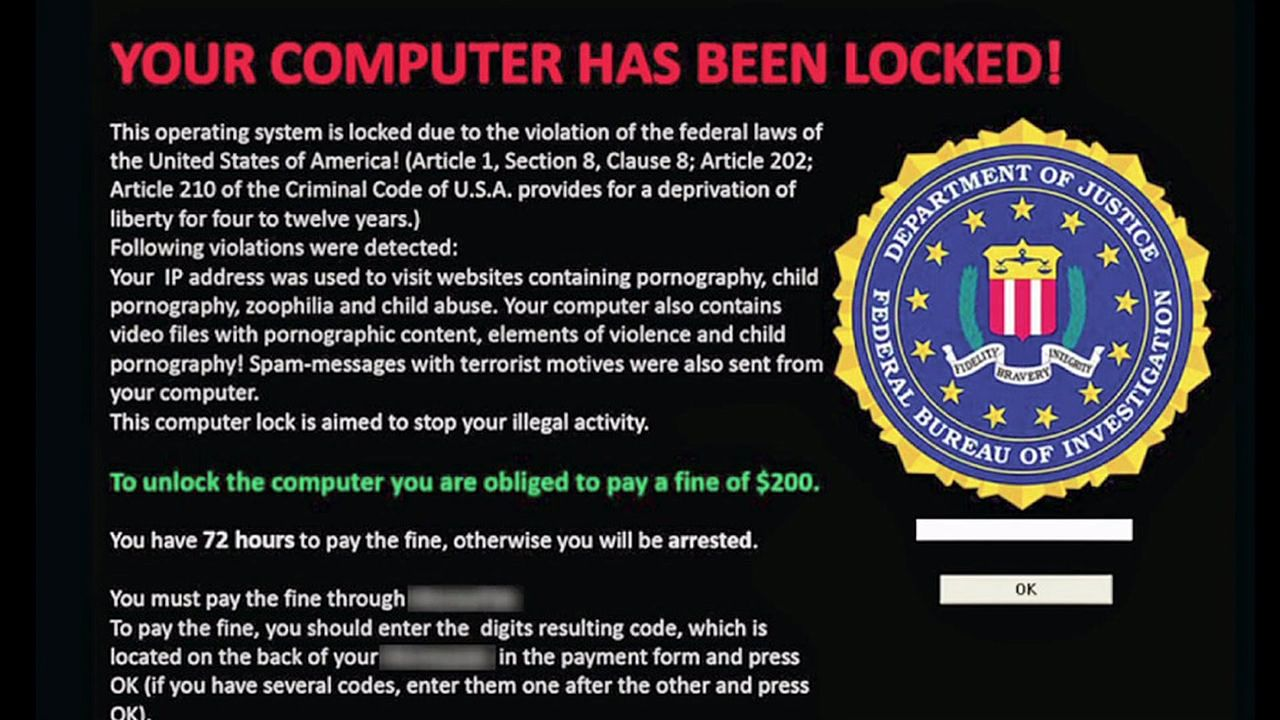 Spyware
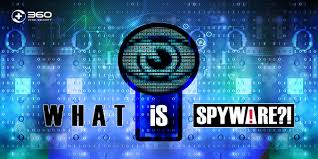 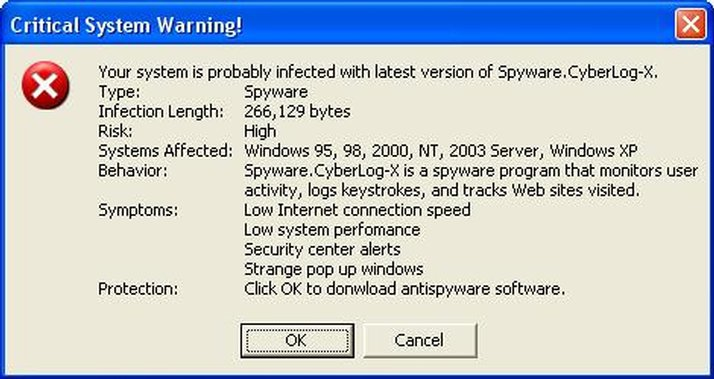 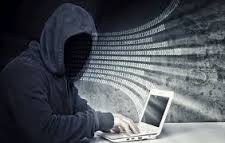 Rootkit
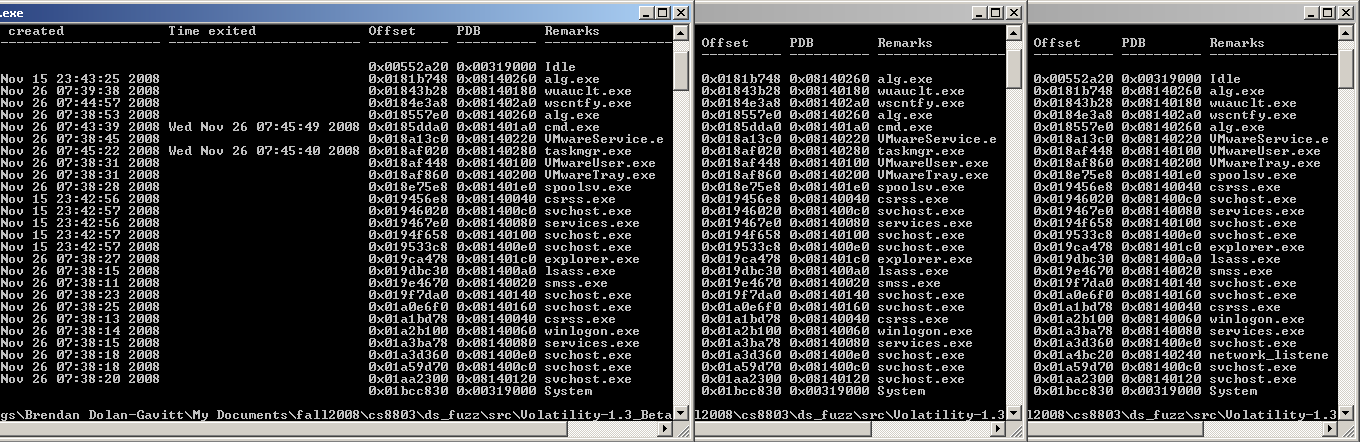 Rogueware
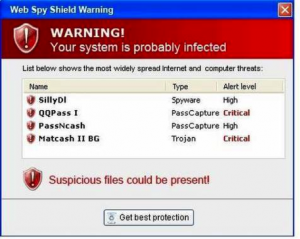 Trojaans paard
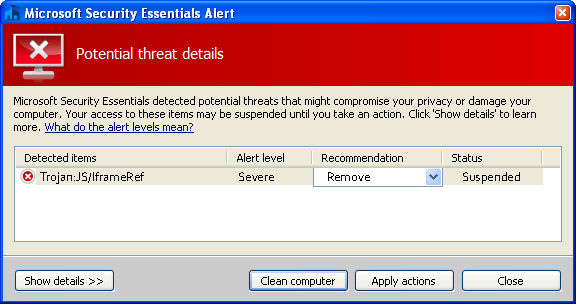 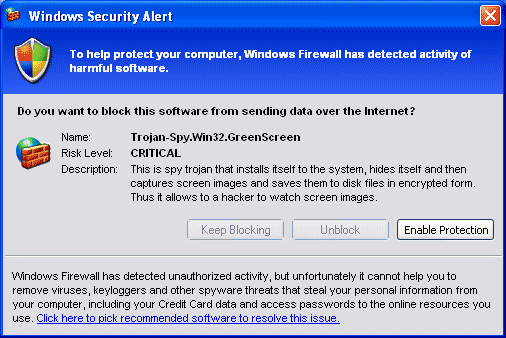 Beveiliging
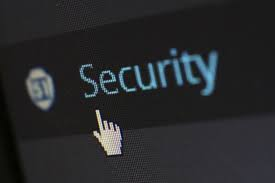 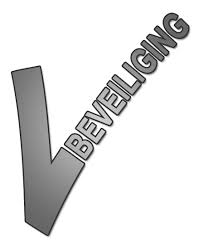 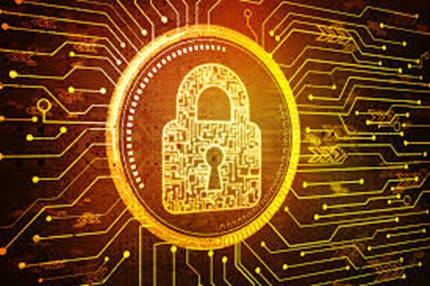 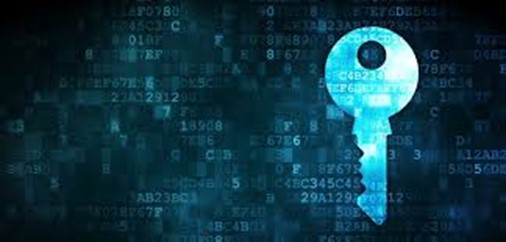 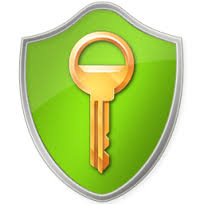 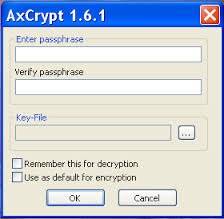 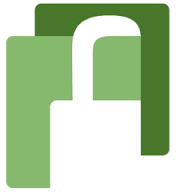 Vragen?
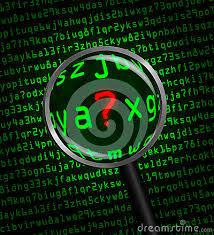 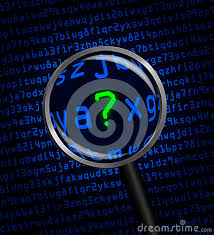 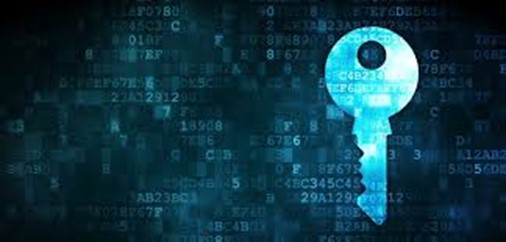 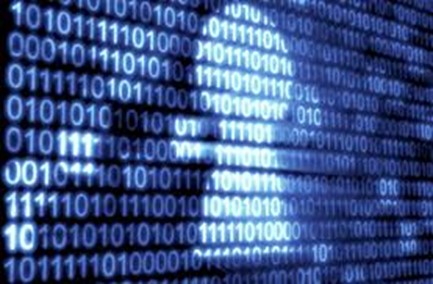 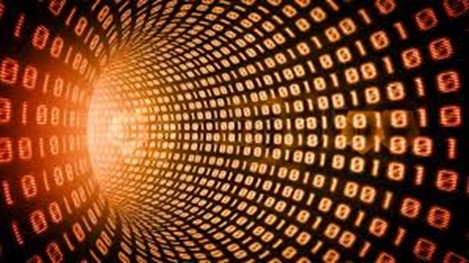 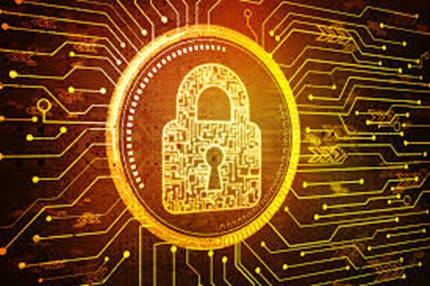 Er zijn een hoop tools waarmee je wachtwoorden kunt uitlezen. Een wachtwoord instellen is dus niet altijd voldoende.
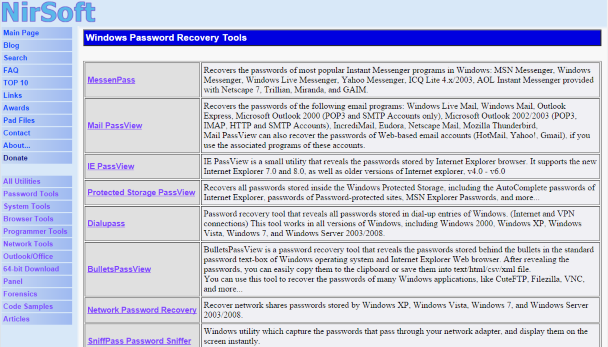